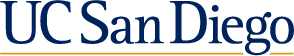 Process Review Charter
Process Boundaries
Resource Plan:
Process Name
Bus Process Lead:
Change Lead:
Build Lead:
Technical Lead: 
Project Manager:
Lean Bench Mgr.:    
Lean Bench Rep.:
SME:
x
x
Process Description
Known Process Friction Points
x
x
Out of Scope
In Scope
x
x
Project Timeline
x